DES Small Agency SupportDiverse Business Participation
Presented by Servando Patlán
Business Diversity & Outreach Manager
Tuesday April 7, 2016
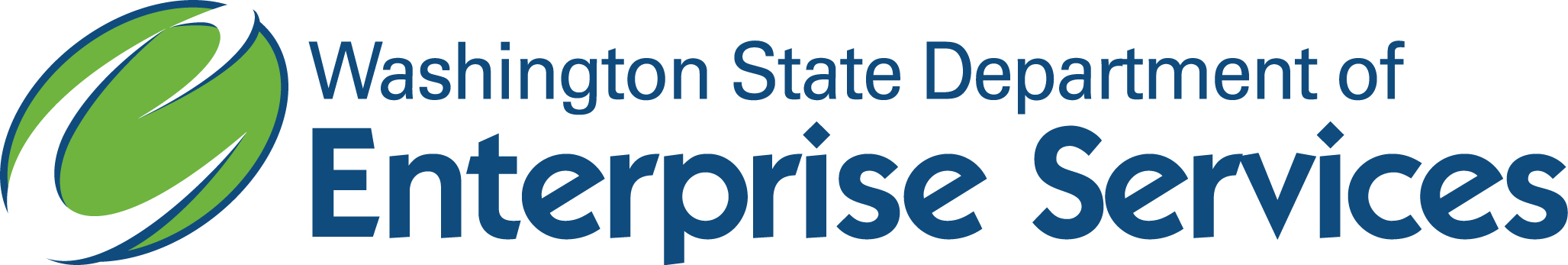 1
Small Business First Handshake
Dear Mr. Forrest Gillette, it was good to see you at the conference. 
 
Please use this link http://www.des.wa.gov/services/ContractingPurchasing/Business/Pages/default.aspx to set your firm up in WEBS and to receive payment from the state of Washington.
 
Please use this link https://fortress.wa.gov/ga/apps/ContractSearch/ContractSearch.aspx to view the various state professional services master contracts that you may want to become a part of and contact the listed contract administrator for information about the next bid opportunities for contracts of interest to you. 
 
Best wishes for success in your new business.  
 
Sincerely, 
 
Servando Patlán, Business Diversity & Outreach Manager
Servando.Patlan@des.wa.gov  Phone 360-407-9390
Contracts Procurement & Risk Management Division of The Department of Enterprise Services
 
This email may become a public record
2
Small Business First Handshakehttp://www.des.wa.gov/services/ContractingPurchasing/Business/Pages/default.aspx
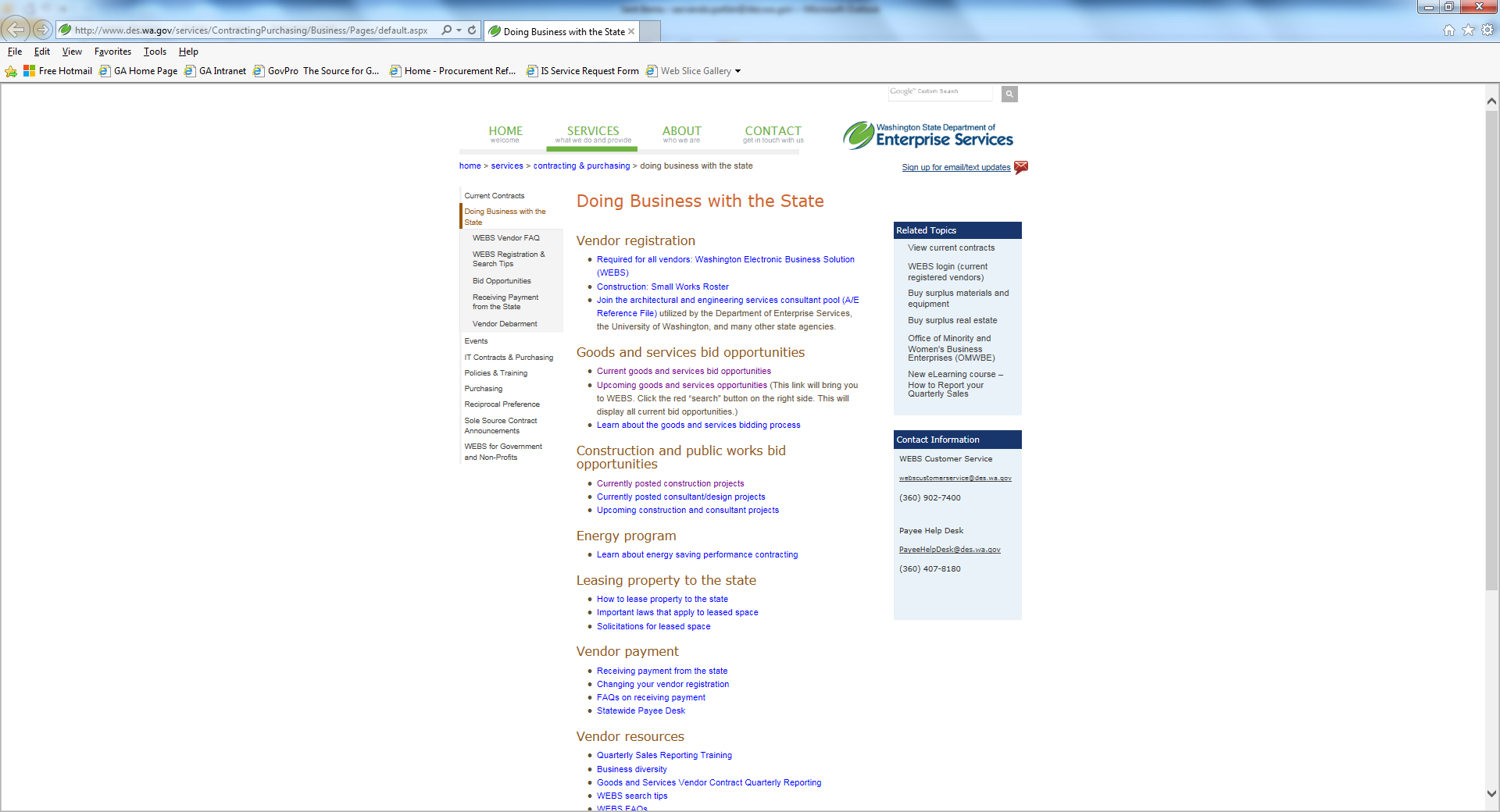 3
Small Business Second Handshake
Dear Mr. Forrest Gillette, thank you for submitting your proposal to the state of Washington.  The agency has  announced your firm is the apparent successful vendor, pending debriefing conferences, protest periods, and confirmation of your active vendor payment record in the state’s vendor payment system and confirmation of your firms active record in WEBS.
 
Please use this link http://www.des.wa.gov/services/ContractingPurchasing/Business/Pages/default.aspx to set your firm up in WEBS and to receive payment from the state of Washington.
 
Please use this link https://fortress.wa.gov/ga/apps/ContractSearch/ContractSearch.aspx to view the various state professional services master contracts that you may want to become a part of and contact the listed contract administrator for information about the next bid opportunities for contracts of interest to you. 
 
Best wishes for success in completing pending agreement to proceed with the statement of work.  
 
Sincerely, 
 
Servando Patlán, Business Diversity & Outreach Manager
Servando.Patlan@des.wa.gov  Phone 360-407-9390
Contracts Procurement & Risk Management Division of The Department of Enterprise Services
 
This email may become a public record
4
Small Business Says No to WA State Business
Cash flow is critical to small business success 
WA State is perceived as a slow pay 
WA State is perceived as a purchase-card only customer that includes Visa Interchange Fees that eat into small business profit margins.
5
Help Small Business Say Yes to WA State Business
Benefits of e-payment/direct deposit?
Improves cash flow critical small business success 
WA State is perceived as a fast pay 
WA State offers an alternative to purchase-card associated Visa Interchange Fees to improve small business success
6
Diverse & Small Business AFRS Reporting
e-payment preserves vendor detail in financial reporting
E-payment TIN match to WA State Diverse Business Databases 
WA State is perceived as small business friendly 
WA State Agency baseline for WA small and diverse business utilization plans
7
Washington Diverse Business Participation Reporting
http://omwbe.wa.gov/diversity-reporting/ 
Find your agency’s aspirational Diverse Business Participation Plan
Run your Agency’s AFRS Diverse Business Participation Report
http://omwbe.wa.gov/governor-business-diversity-initiative/ 
Governor’s Business Diversity Initiative
8
WA State Small Business Liaisonshttp://www.oria.wa.gov/site/alias__oria/publications_business_publications/433/business_publications.aspx
9